Escuela Normal de Educación Preescolar.Desarrollo y Actividad
Cuadro Sinóptico Jean Piaget 

Narda Abigail Ortiz Pérez 
N.L. 11
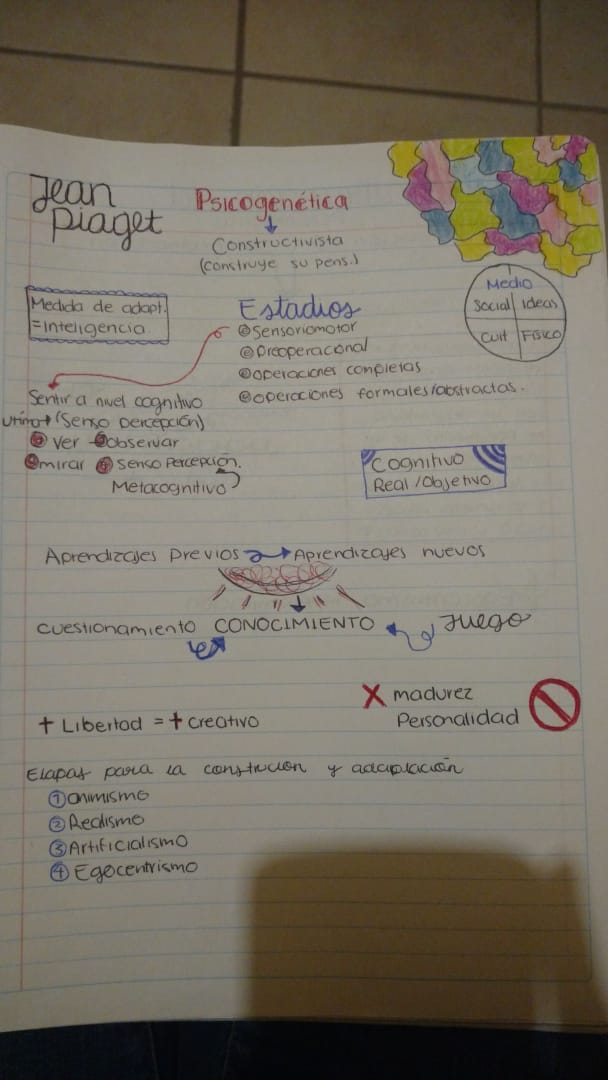 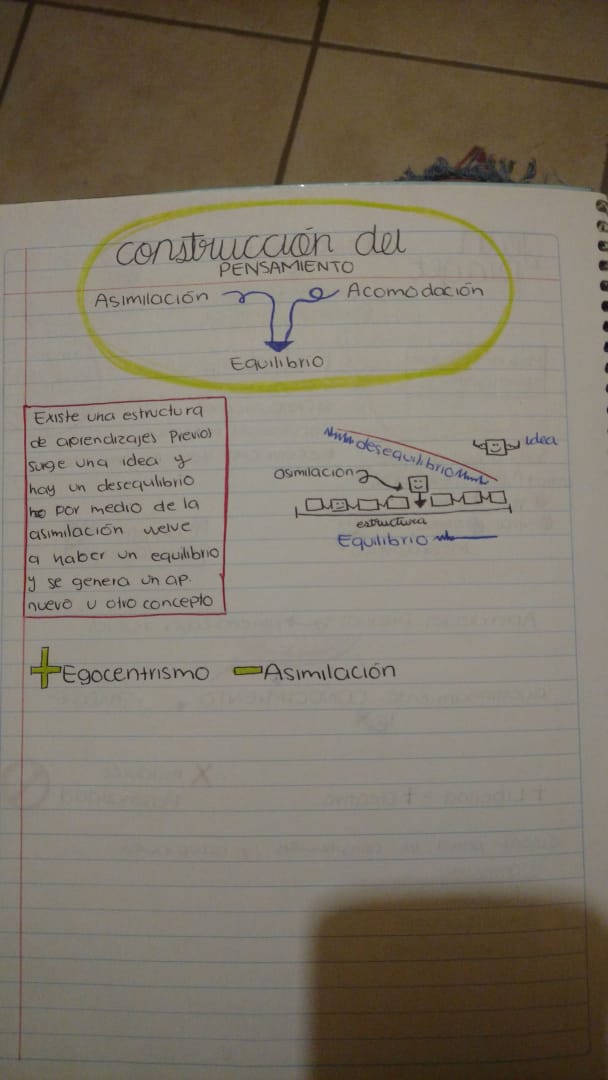